INFLUENCE BOOSTER
Mastering the Art of
Out-Thinking, Not Out-Spending The Competition
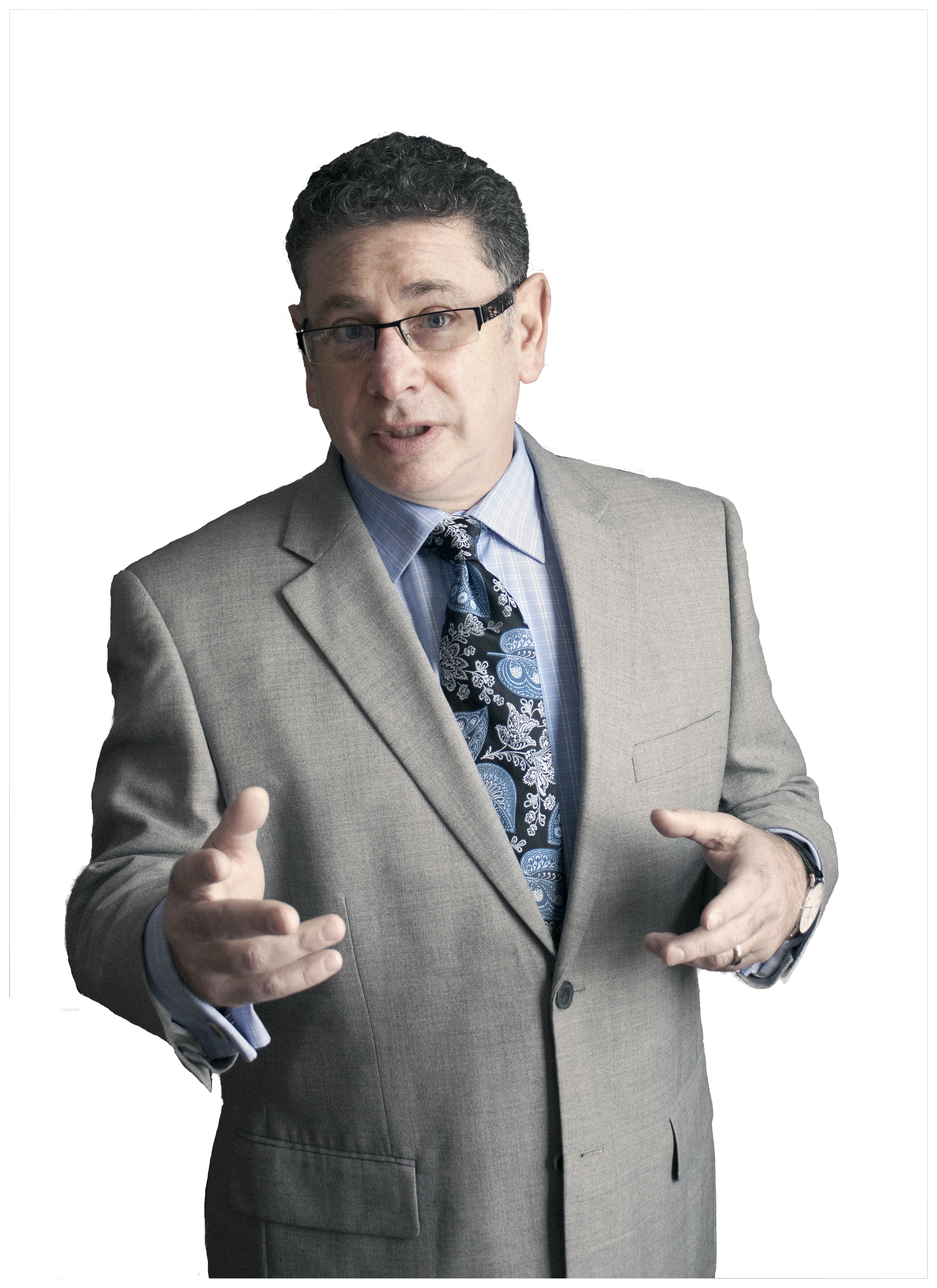 JEFF SLUTSKY
[Speaker Notes: It’s a fully integrated program that uses the following elements.  Not just a collection of ideas.]
INFORMATION OVERLOAD
According to Daniel Levitin, McGill University  psychology professor  and author of  The Organized Mind.

“1976 there were 9,000 products in the average grocery store. Now there are 40,000. Most people only shop for 150”.
[Speaker Notes: Ice Cream.  Tooth Paste.  Domino’s Yellow Pages;  $6 Haircuts;  Wendy’s/Mcd/Braile Menu;  What the hell.]
INFORMATION OVERLOAD
According to Daniel Levitin, McGill University  psychology professor  and author of  The Organized Mind.

“Considering that Americans took in five times as much information every day in 2011 as they did in 1986, we have to make a conscious effort to beat back the flood.”
[Speaker Notes: Ice Cream.  Tooth Paste.  Domino’s Yellow Pages;  $6 Haircuts;  Wendy’s/Mcd/Braile Menu;  What the hell.]
EFFECTIVE INFORMATION
WHAT MAKES COMMUNICATIONS EFFECTIVE?

Technique
Purpose
Creativity
Practice & Experience
[Speaker Notes: What’s your favorite TV commercial? Why?  Did it work?]
EFFECTIVE INFORMATION
WHAT MAKES COMMUNICATIONS EFFECTIVE?

What is the objective?
Did the message achieve the objective?
Could it have been more effective?
[Speaker Notes: What’s your favorite TV commercial? Why?  Did it work?]
THINKING  
OUTSIDE  THE  BOX
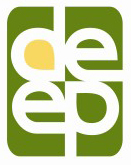 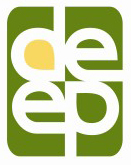 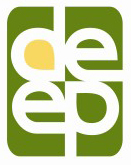 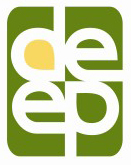 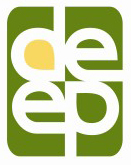 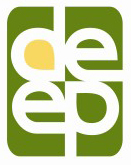 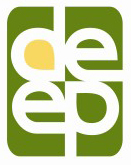 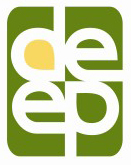 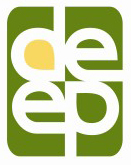 Connect all 9      using only 4 straight connecting lines, without lifting your pen from the page or repeating a line.
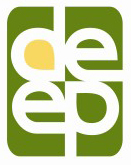 [Speaker Notes: JEFF:  (page 5) If you know the answer, quite]
THINKING  
OUTSIDE  THE  BOX
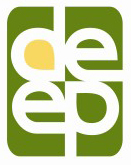 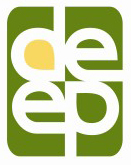 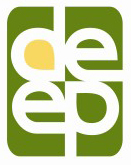 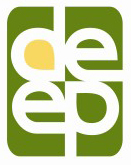 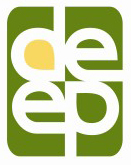 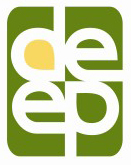 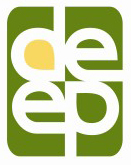 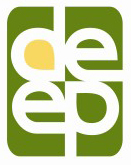 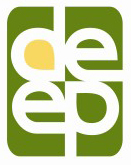 Connect all 9      using only 3 straight connecting lines, without lifting your pen from the page or repeating a line.
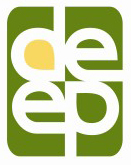 [Speaker Notes: JEFF:  (page 5) If you know the answer, quite]
THINKING  
OUTSIDE  THE  BOX
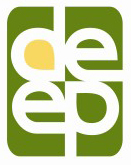 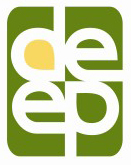 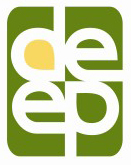 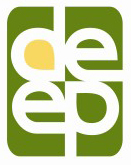 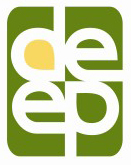 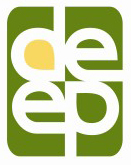 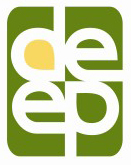 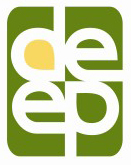 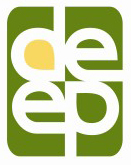 Connect all 9      using only 1 straight connecting lines, without lifting your pen from the page or repeating a line.
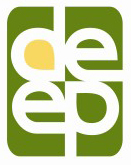 [Speaker Notes: JEFF:  (page 5) If you know the answer, quite]
INFORMATION OVERLOAD
What are the major reasons for “miscommunication”?
[Speaker Notes: Ice Cream.  Tooth Paste.  Domino’s Yellow Pages;  $6 Haircuts;  Wendy’s/Mcd/Braile Menu;  What the hell.]
INFORMATION OVERLOAD
What are the different “ways” in which we need to communicate?
[Speaker Notes: One on one, small group. Public speaking, telephone, conferrence call,]
DECISION MAKING
People Don’t Like To Make Decisions
Decision Making Is Emotional
Asking Questions  Gives You  Valuable  Information
Listening,  Not  Talking,  Gives  You  Insight
[Speaker Notes: Ask questions, buy car, echo, green eggs and ham, hot potato]
WHAT DO ALL FORMS OF COMMUNICATION HAVE IN COMMON?

GIVER AND RECEIVER
GIVER HAS AN OBJECTIVE
RECEIVER PROCESSES
THE RELATIONSHIP MODIFIES
INFORMATION OVERLOAD
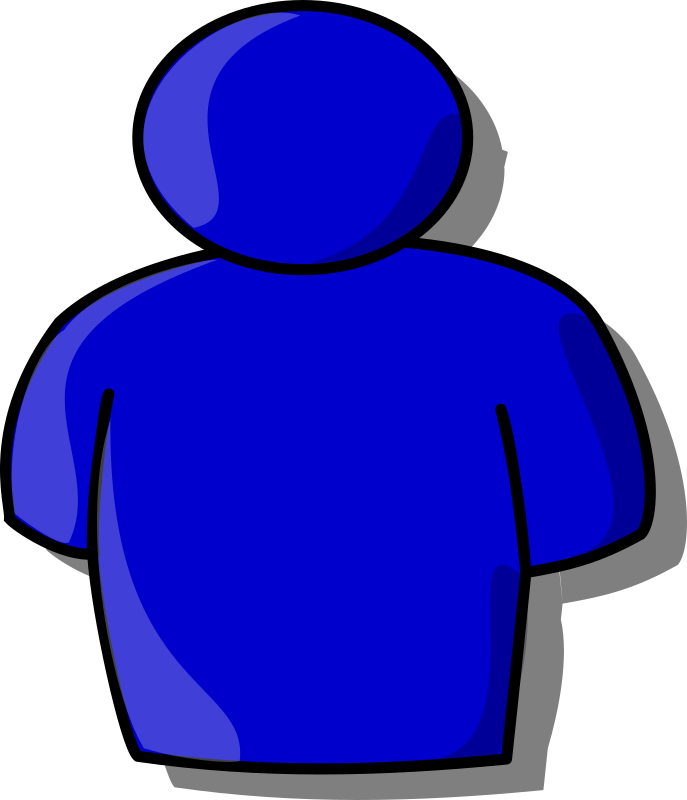 COMMUNICATION PROCESS:

THE GIVER
THE MESSAGE
 MEDIUM
THE RECEIVER(S)
THE MESSAGE  RECEPTION & INTERPRETATION
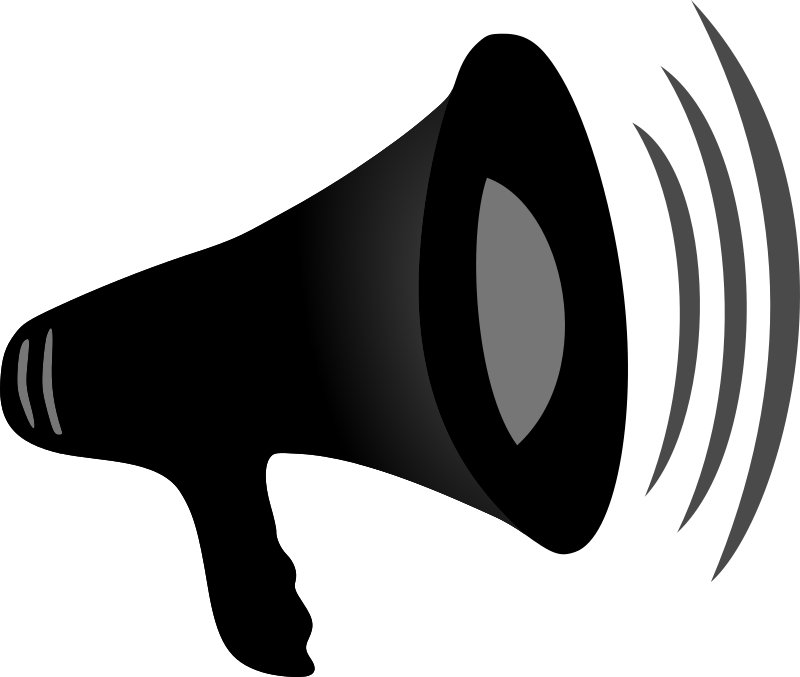 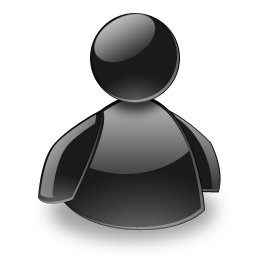 [Speaker Notes: What’s your favorite TV commercial? Why?  Did it work?]
THE DIFFERENCE BETWEEN 
WHAT IS SAID AND WHAT IS MEANT


Translate The Following:

1.  Do you think its warm in here?
Is the TV a little loud?
Are you going to the store?
Are you going to wear that?
I have a headache.
Do you have a headache?
4  PERSONALITY  TYPES
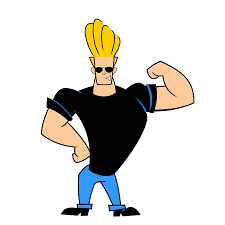 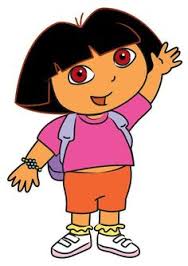 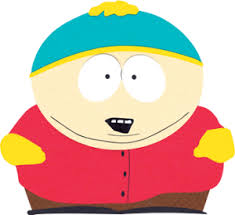 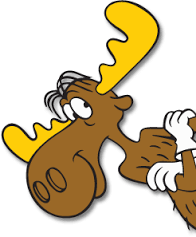 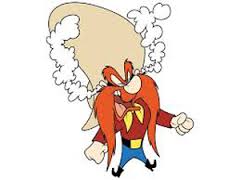 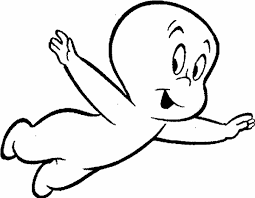 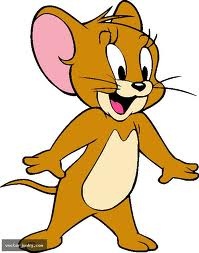 PERSONALITY  TYPES
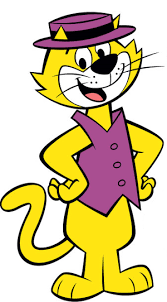 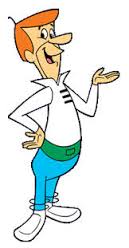 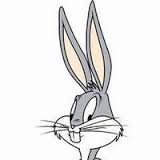 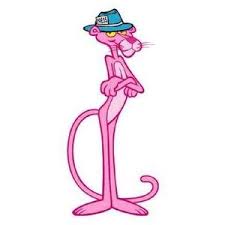 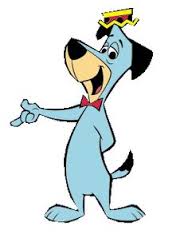 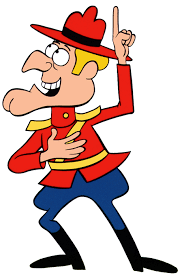 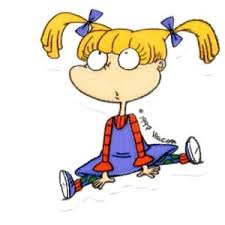 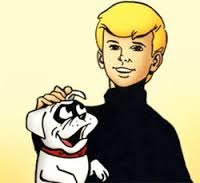 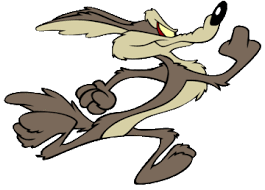 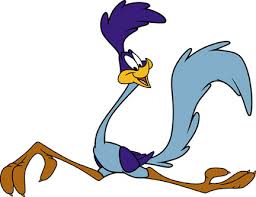 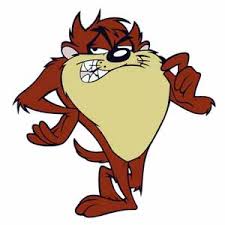 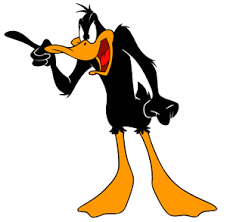 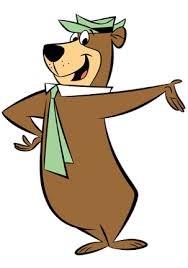 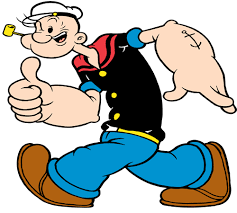 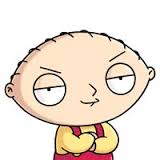 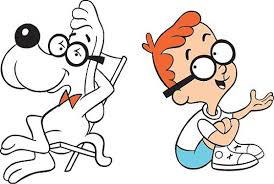 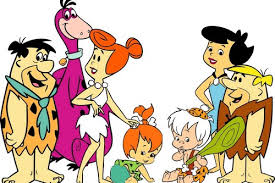 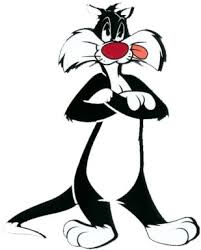 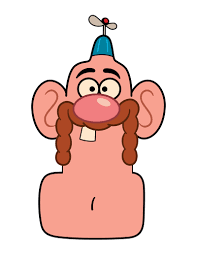 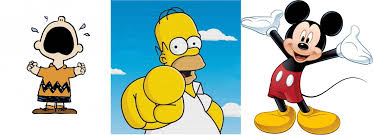 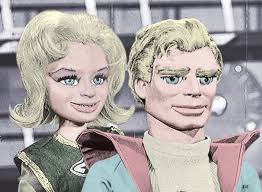 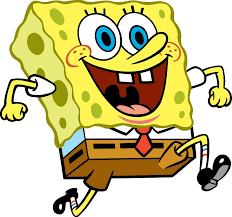 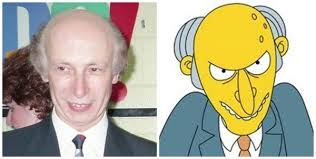 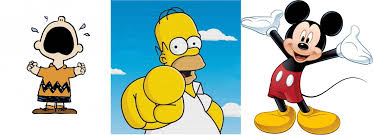 DECISION MAKING
The Choice Decision
To Get A “Yes”
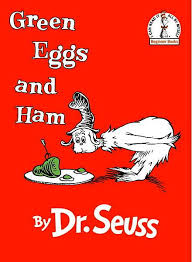 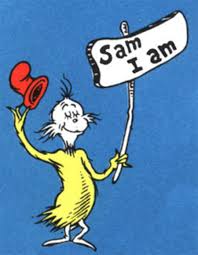 [Speaker Notes: Ask questions, buy car, echo, green eggs and ham, hot potato]
HOT  POTATO  EXERCISE
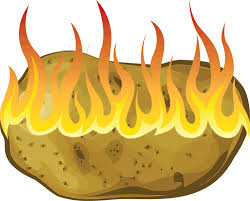 Choose a partner
Starter holds the  “hot potato” postcard
Ask a question about the chosen subject
You can only give away your hot potato after asking a question
You can’t ask your questions until you’ve answered your partner’s
[Speaker Notes: Ask questions, buy car, echo, green eggs and ham, hot potato]
PROTECT  YOUR  REPUTATION
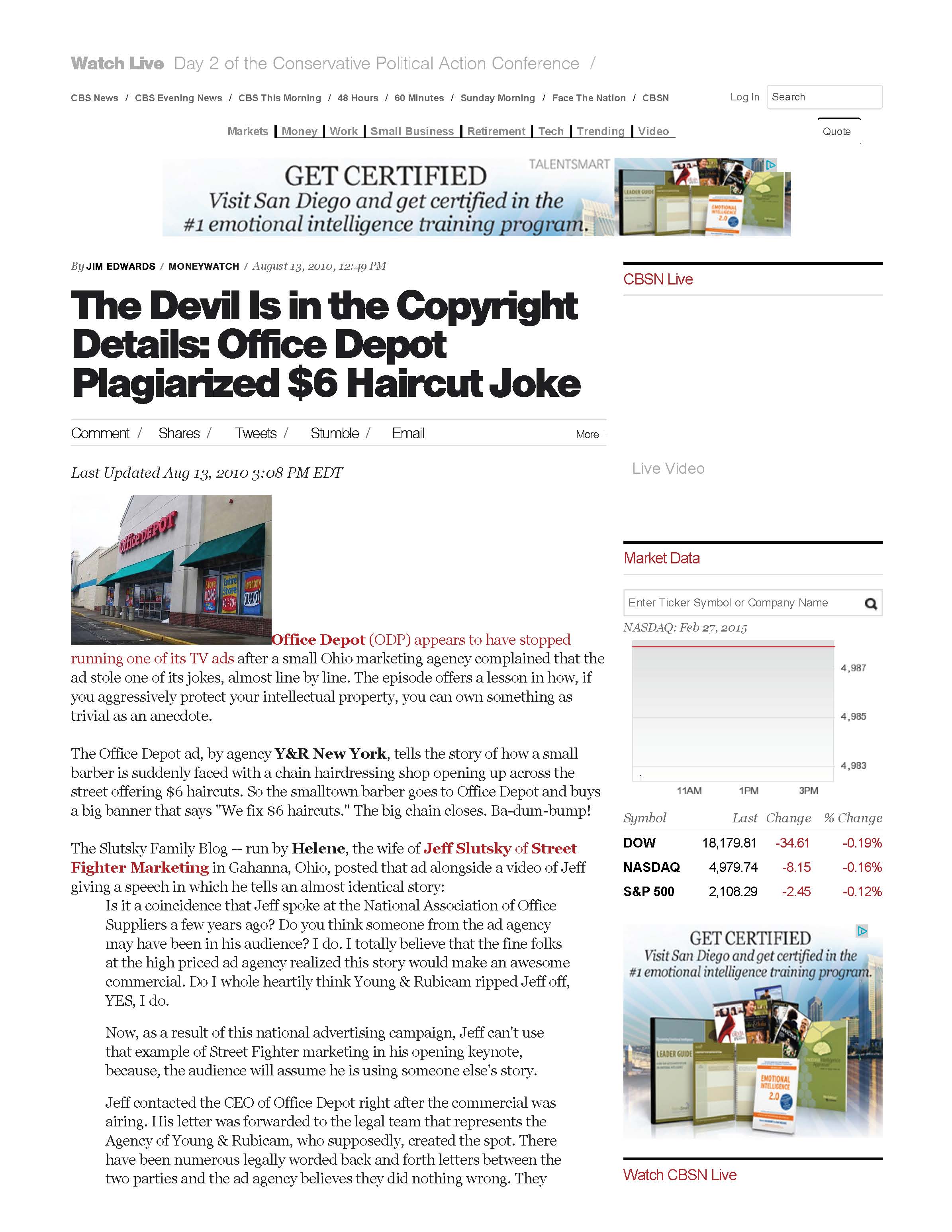 Your Reputation Is Your Livelihood

Treat  Everyone  As  If  The  World  Is  Watching  You
Bad  Behavior  Can  Go  Viral
There’s  No  Such  Thing  As  Off The Record
Super Bowl Commercial
[Speaker Notes: $6 Haircut Story – With Office Depot.  With social media and internet, you cannot afford to get a bad rep.  Lear Jet Story]
PROTECT  YOUR  REPUTATION
Your Reputation Is Your Livelihood
Super Bowl Commercial
[Speaker Notes: $6 Haircut Story – With Office Depot.  With social media and internet, you cannot afford to get a bad rep.  Lear Jet Story]
CHOOSE  WORDS  CAREFULLY
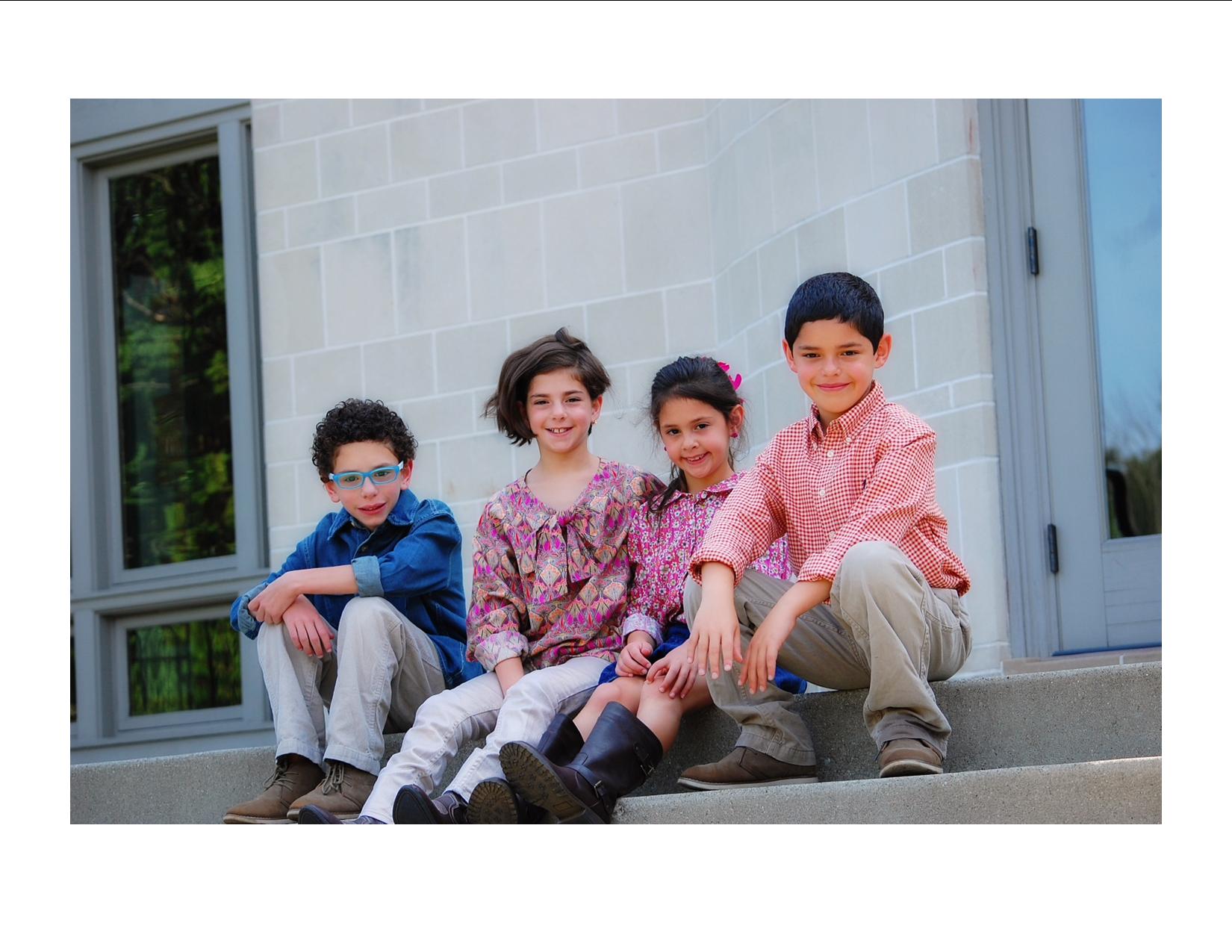 Words Have Different Meanings 
 For Different People And Cultures. 
  Use Some Common Sense. 
  Do Your Homework!
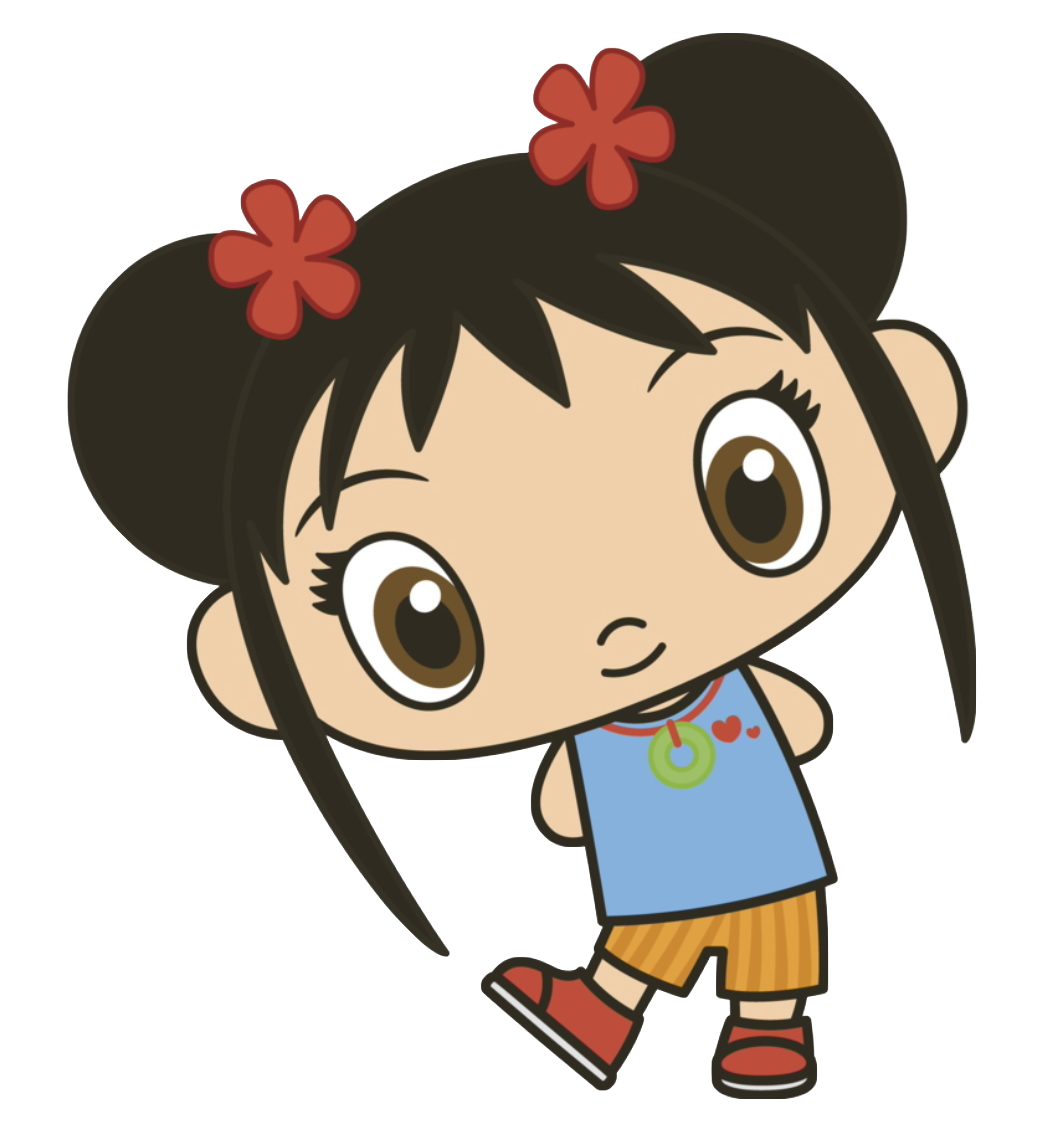 Ni How Kai Lan
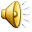 CHOOSE  WORDS  CAREFULLY
noun
雪
snow
積雪
snow, accumulated snow
CHOOSE  WORDS  CAREFULLY
雪
Xuě
Search Results
Snow Edit
CHOOSE  WORDS  CAREFULLY
THE INJURY WAS VOTED THE NFL'S 
"Most Shocking Moment in History”
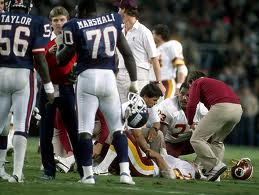 [Speaker Notes: Theismann's career ended mid 80’s.  10 Years later we were speaking to Bridgestone Dealers in Vegas.
I have a theater background.]
LEARN  MORE  STREET FIGHTING
Street Fighter Books
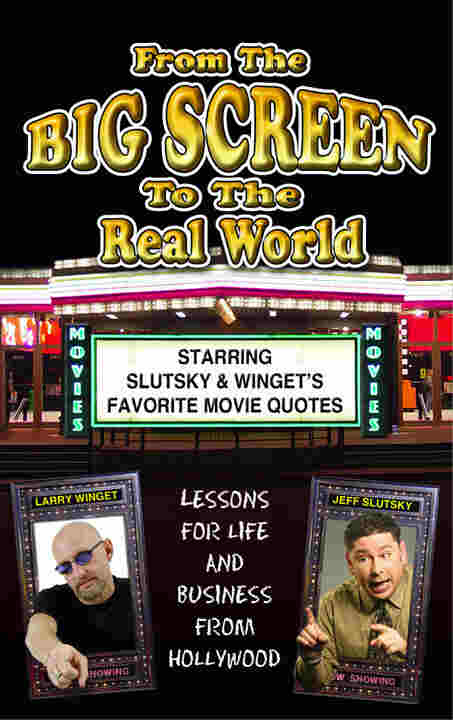 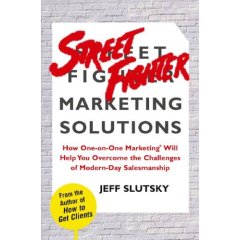 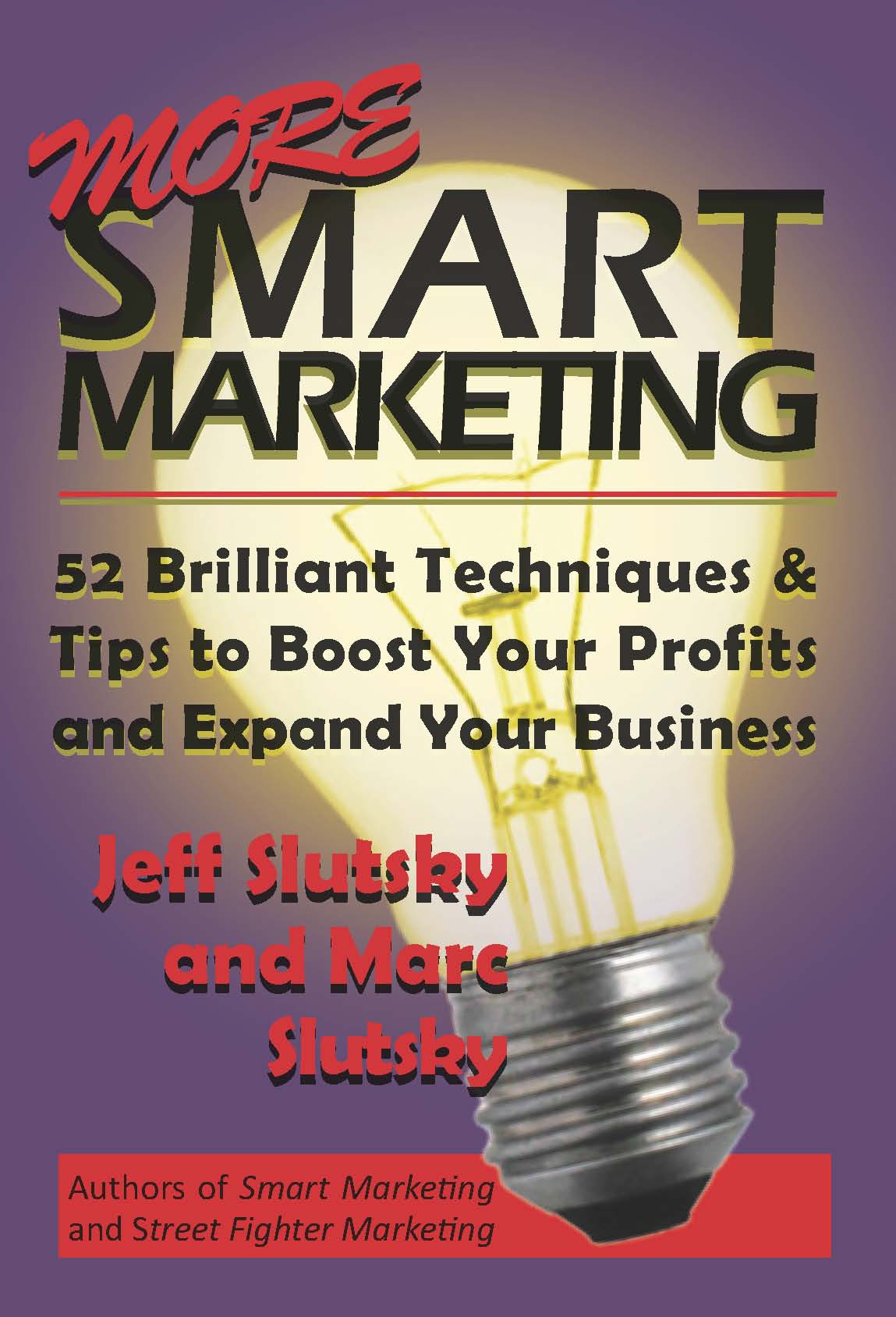 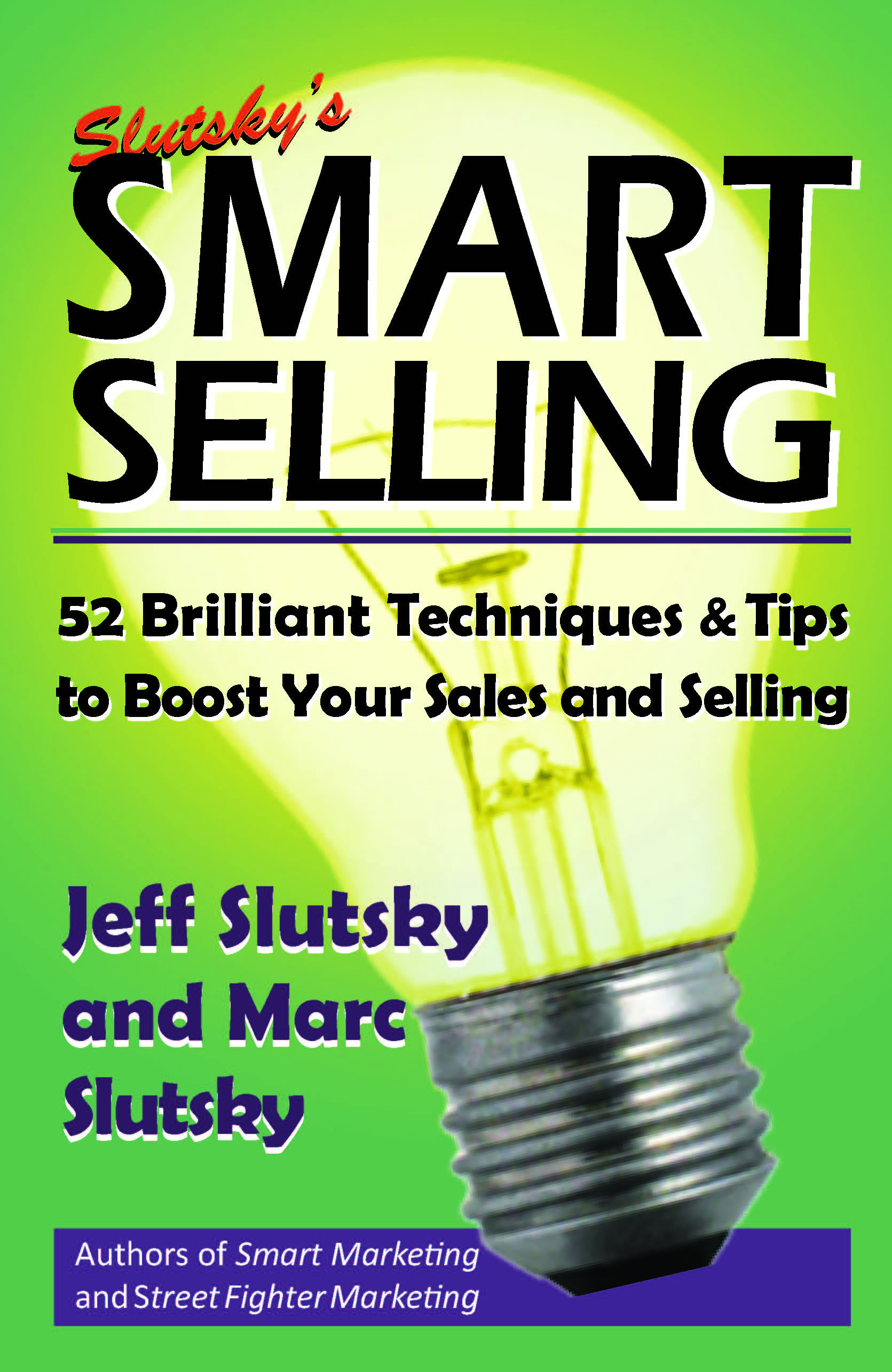 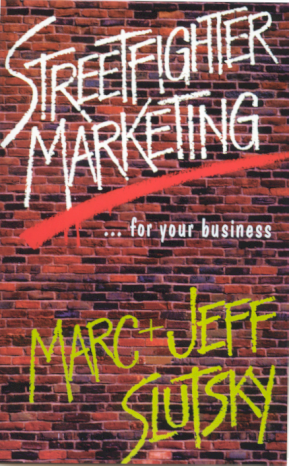 $20 Each 
Or any 3 for $40
ANY 6 for $60
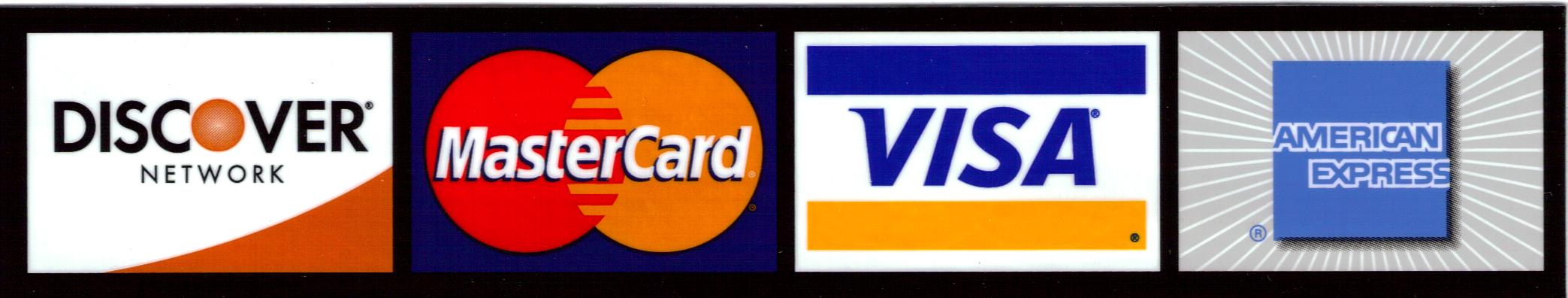 VIDEO & AUDIO WITH COACHING
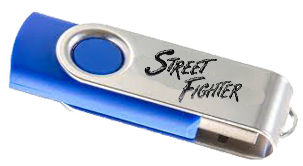 STREET FIGHTER 
FLASH DRIVE 
MP3 – MP4
6   VIDEOS
AUDIO  ALBUMS (15 CDs)
WORKBOOKS (PDF)
PLUS YOU GET JEFF FOR 1 YEAR!
ONLY
REG. 
$500
$199
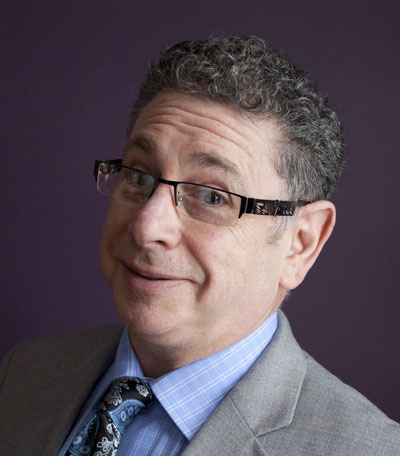 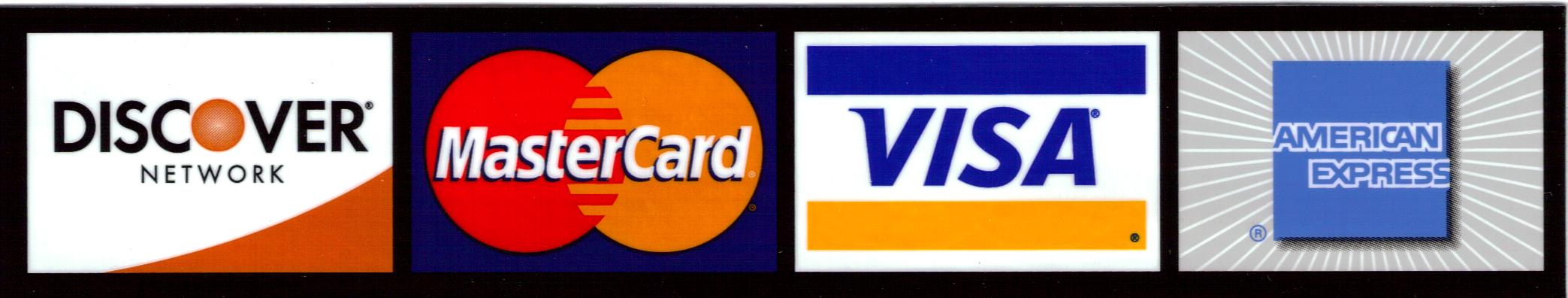